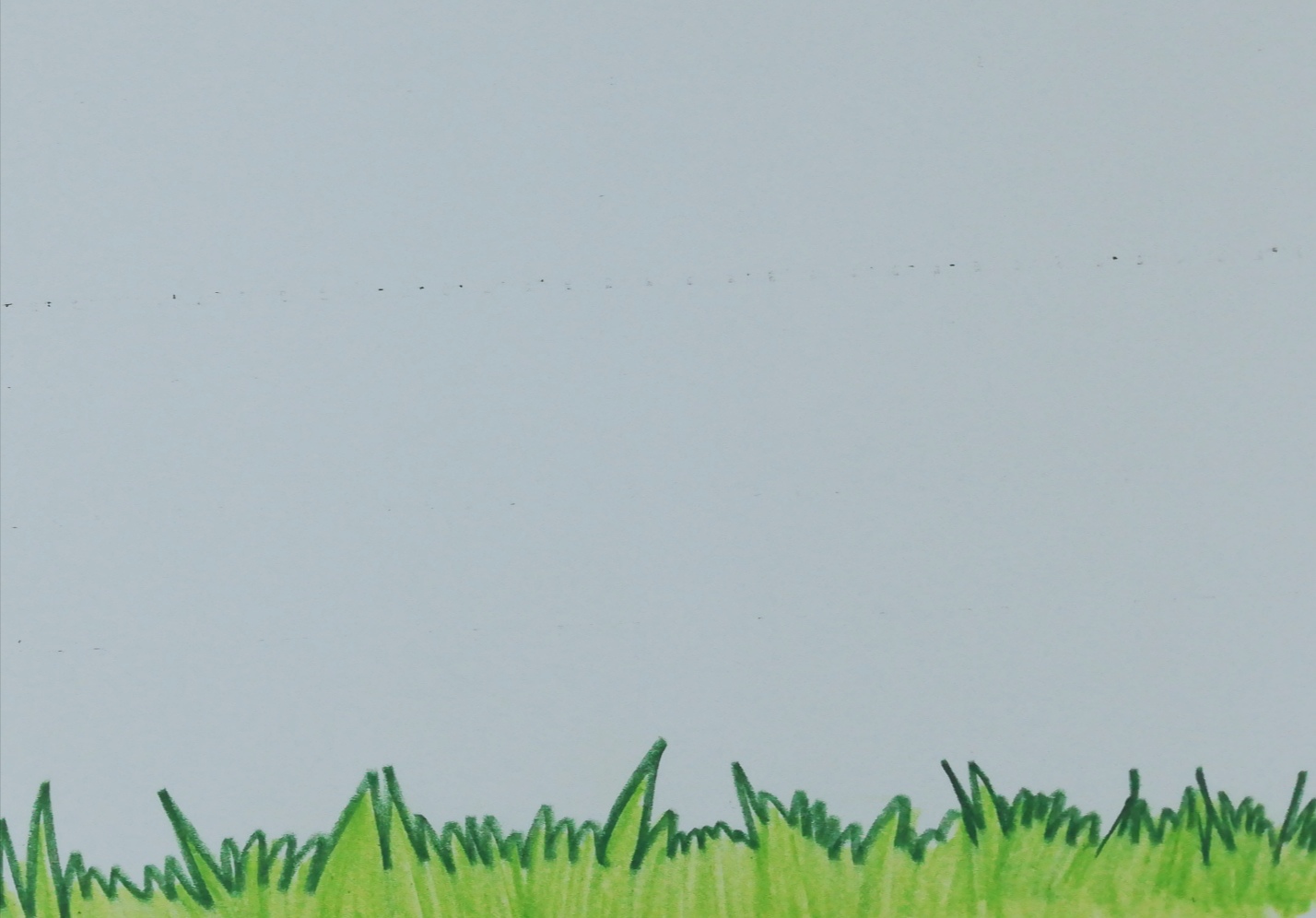 Биологија			9 одделение
ТЕМА БР.1.  ФОТОСИНТЕЗА И РАСТЕЊЕ НА РАСТЕНИЈАТА
Час бр. 3 				Фотосинтеза
ФОТОСИНТЕЗА
Процесот преку кој растенијата со помош на сончевата светлина, вода, јаглерод диоксид 
создаваат храна (шеќер – глукоза) во листот и ослободуваат и кислородсе нарекува  ФОТОСИНТЕЗА
Хлорофилот и сончевата 
светлина не се реактанти. 
Тие се само неопходни за 
процесот да почне.
Како се исхрануваат растенијата ?
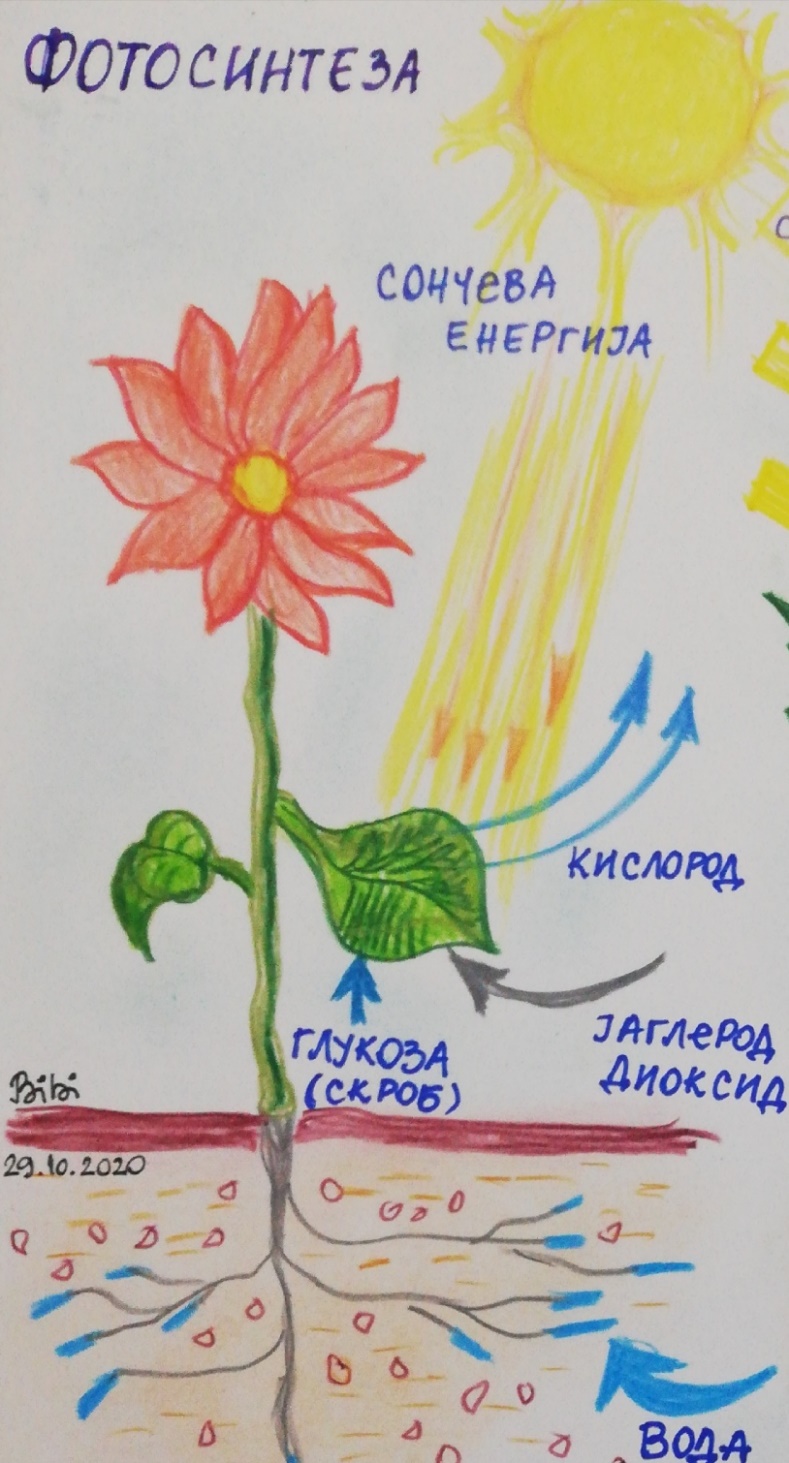 Сами си создаваат храна – шеќер, во листот. 
Затоа се наречени  произведувачи.  
Од неоргански материи – вода и јаглерод диоксид
создаваат органска материја – шеќер глукоза (скроб) и
кислород.
ФОТОСИНТЕЗА  вршат сите зелени растенија кои содржат зелен пигмент  наречен ХЛОРОФИЛ.
Бидејќи продуцираат храна се нарекуваат ПРОДУЦЕНТИ или АФТОТРОФНИ ОРГАНИЗМИ
Состави ја текстуалната равенка за фотосинтеза
Сончева светлина
Јаглерод диоксид  + вода
Глукоза + кислород
хлорофил
+
+
Состави ја хемиската равенка за фотосинтеза
+
+
Извор на енергија
Извор на храна
Извор на кислород
Значење на фотосинтезата
Кои гасови се разменуваат во процесот фотосинтеза и дишење
Дење, при фотосинтеза, растението ПРИМА ЈАГЛЕРОД ДИОКСИД , А ИСПУШТА КИСЛОРОД. 
Кога дише, гасовите се спротивни – ПРИМА КИСЛОРОД, ИСПУШТА ЈАГЛЕРОД ДИОКСИД.
Ноќе растенијата само дишат. Преку стомите на листот навлегува кислород, а излегува јаглерод  диоксид.
Ви благодарам на вниманието
Биљана Илиева 
Наставник по биологија 
ООУ„Св.Климент Охридски“ с.Драчево
29.10.2020 г.